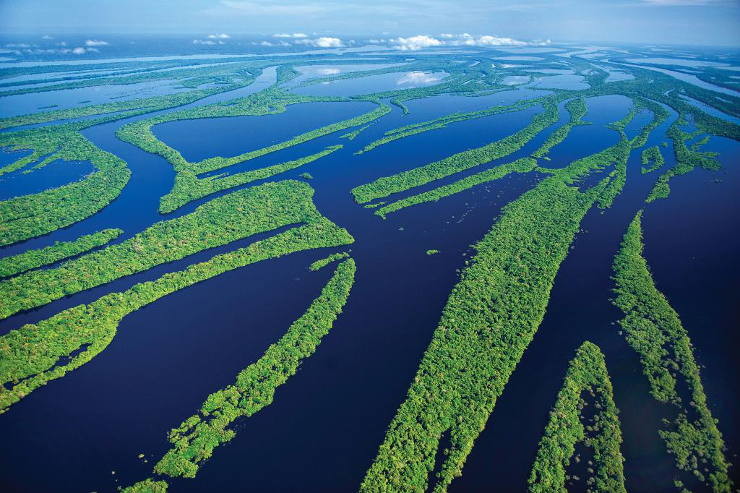 Bacias Hidrográficas
                 Cemaden
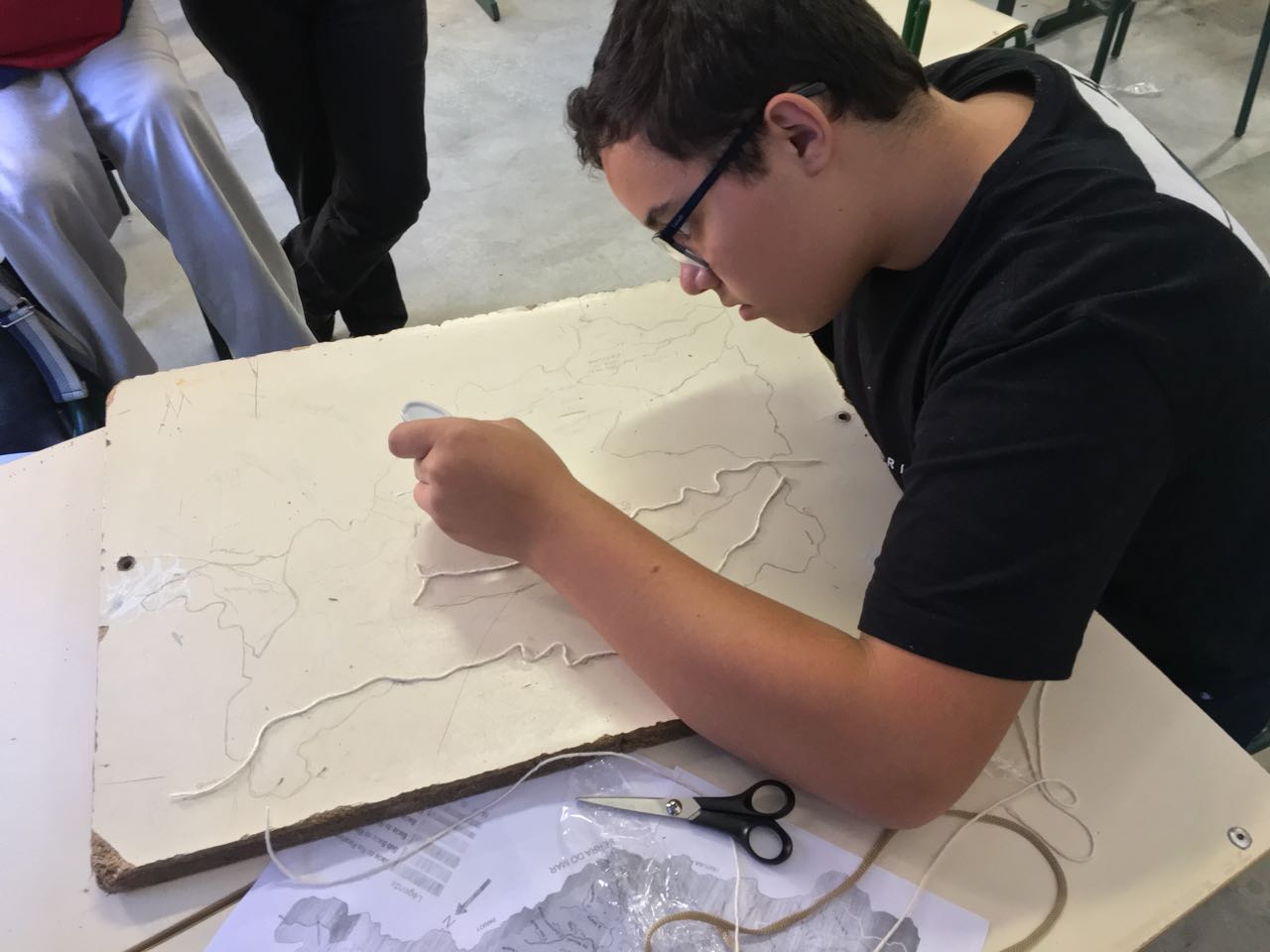 Confecção da Maquete
Delimitação da área (serras e rios)
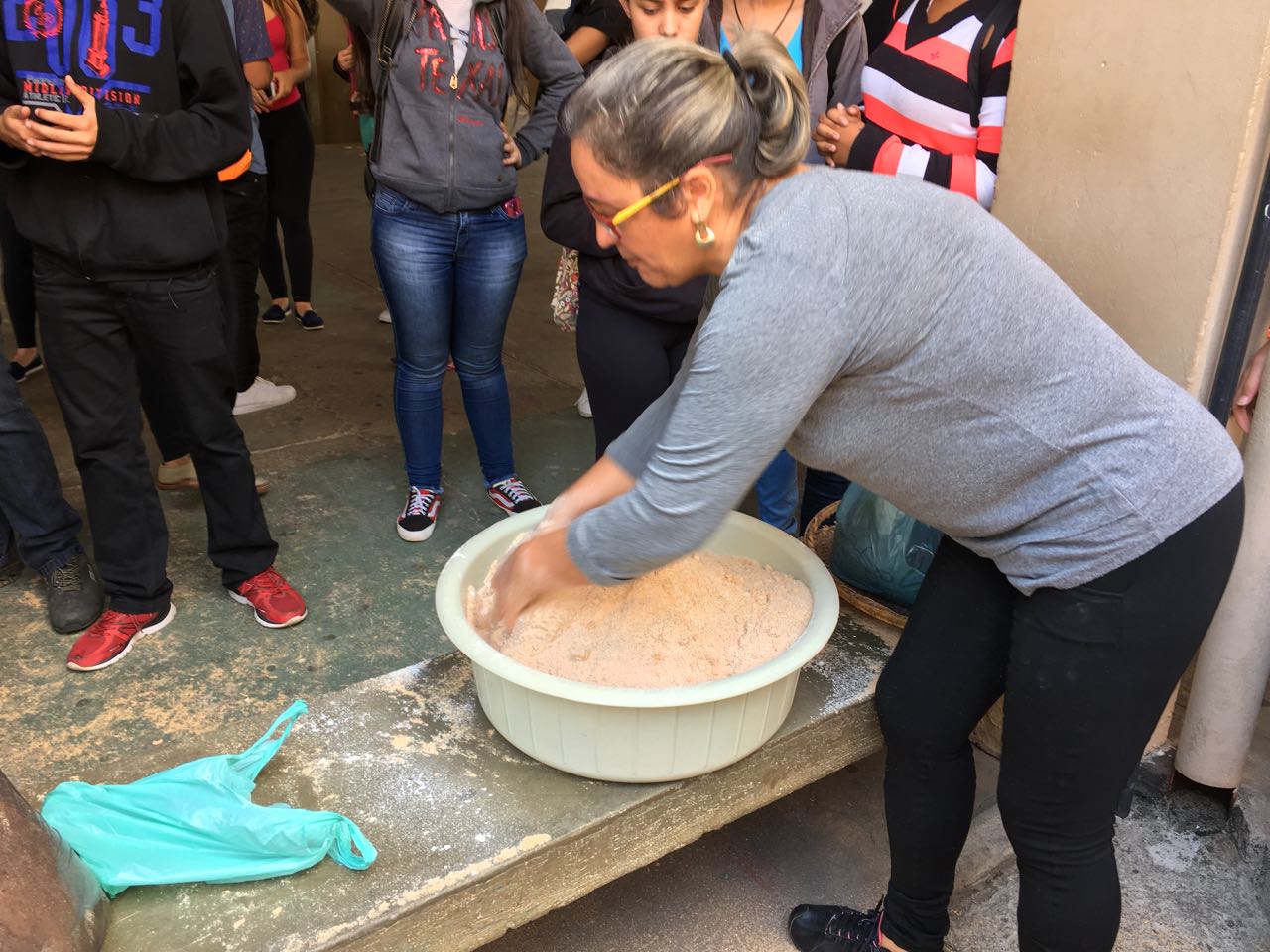 Preparação da Massa
Montagem da maquete
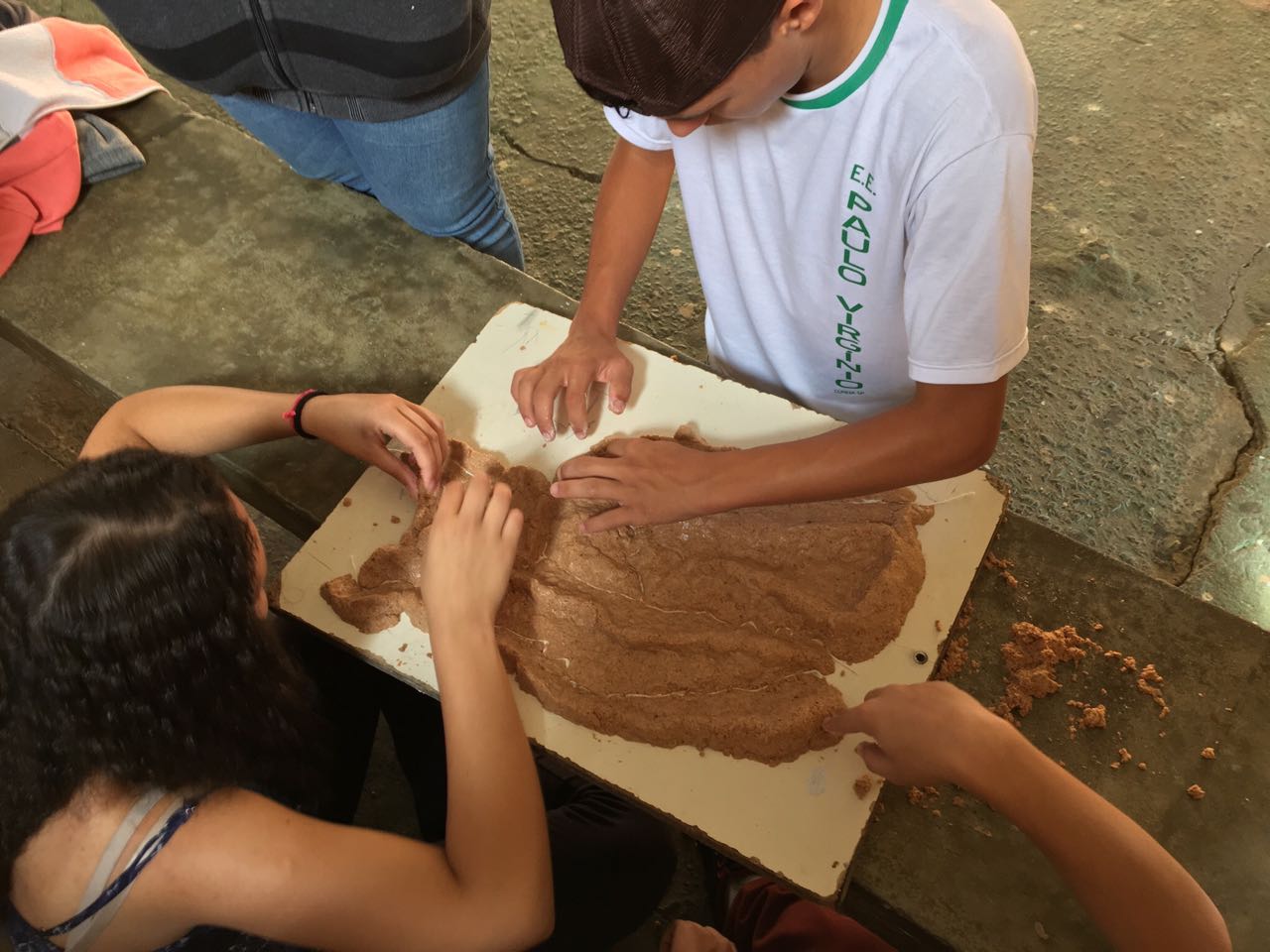 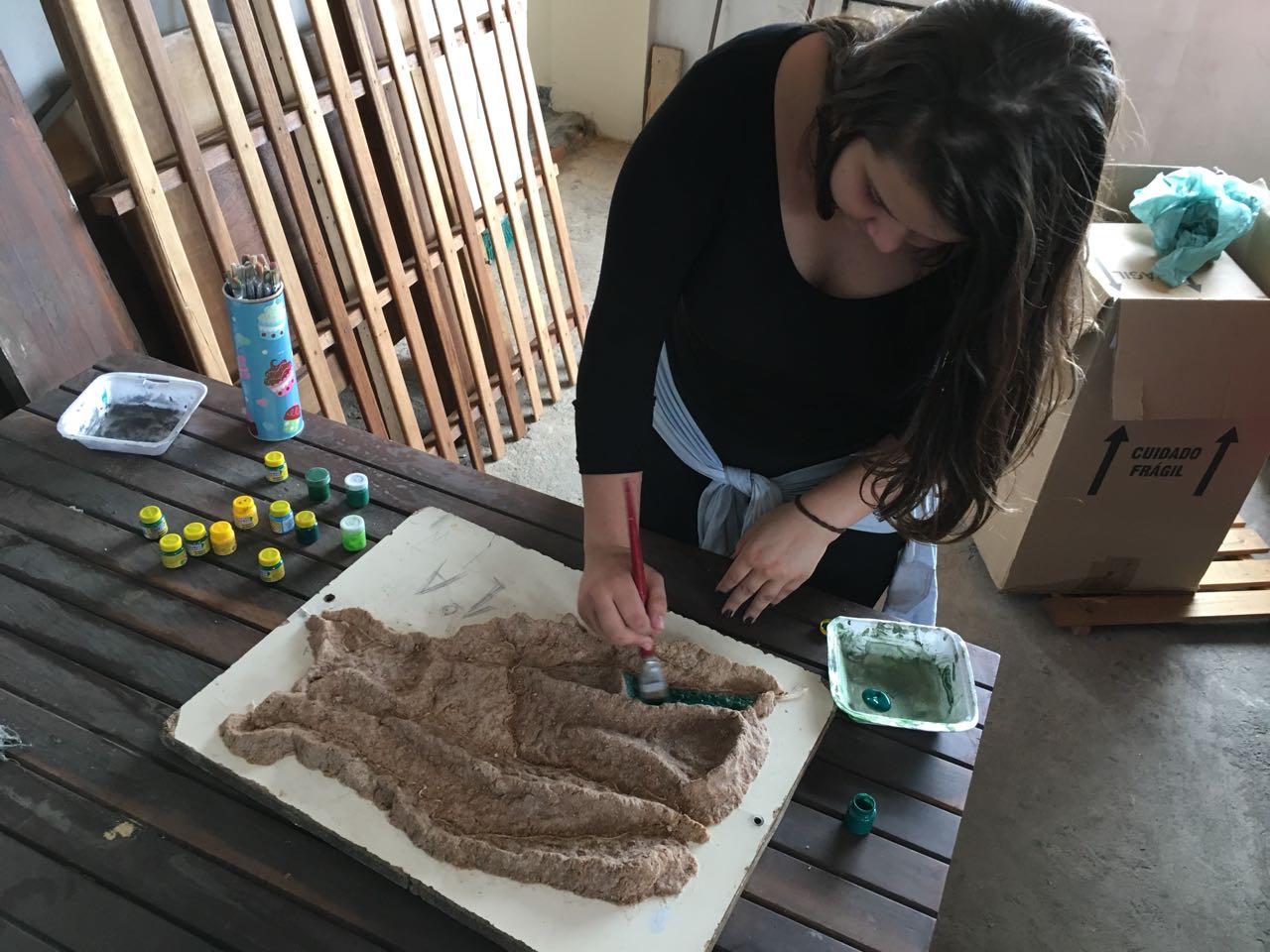 Pintura da maquete
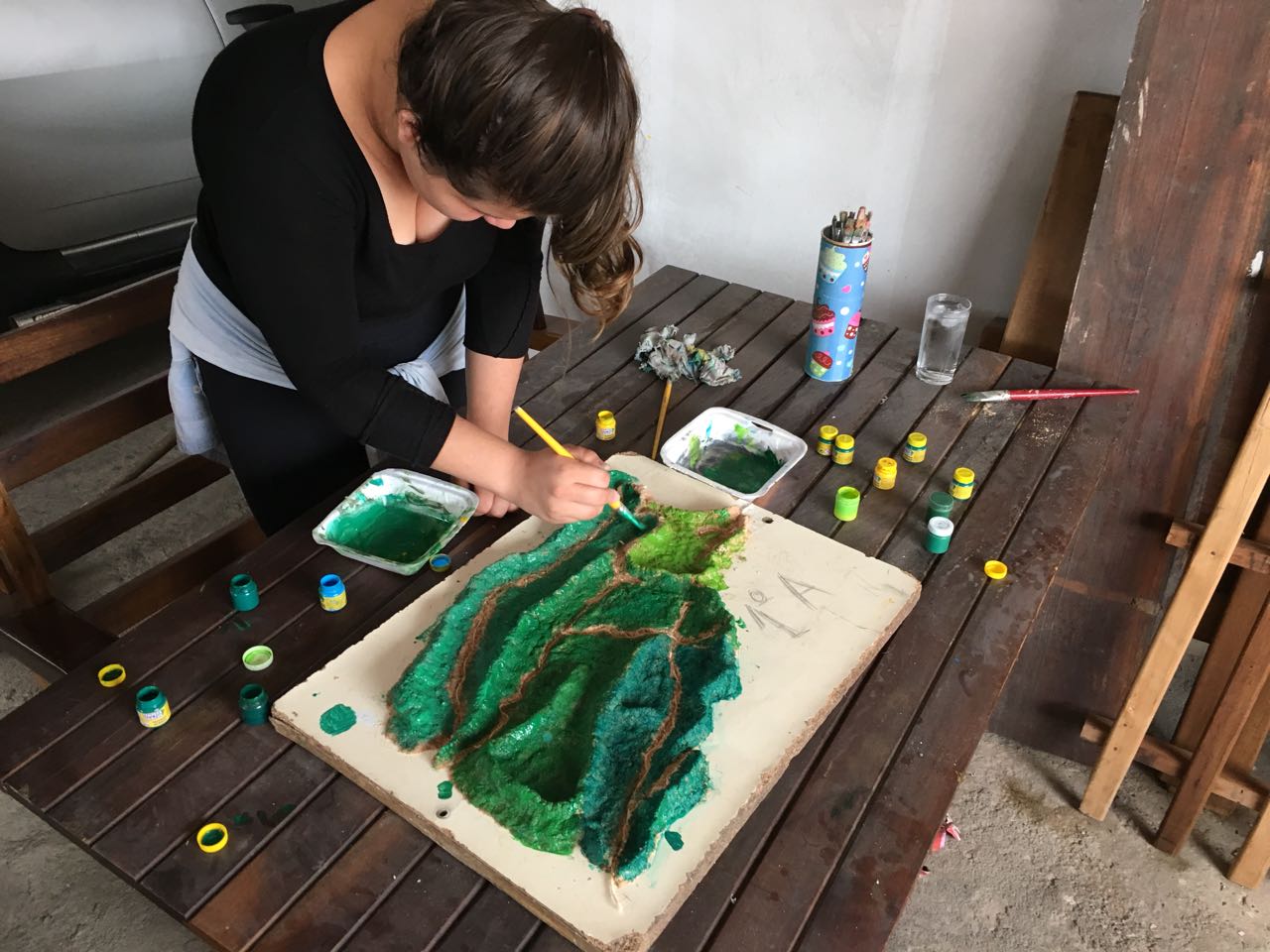 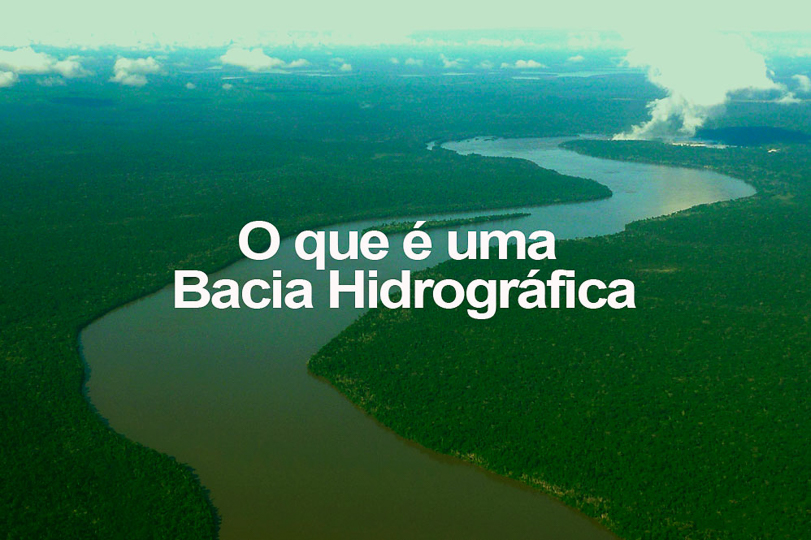 A bacia hidrográfica ou bacia de drenagem de um curso d'água é a área onde, devido ao relevo e geografia, a água da chuva escorre para um rio principal e seus afluentes. A forma das terras na região da bacia fazem com que a água corra por riachos e rios menores para um mesmo rio principal, localizado num ponto mais baixo da paisagem.
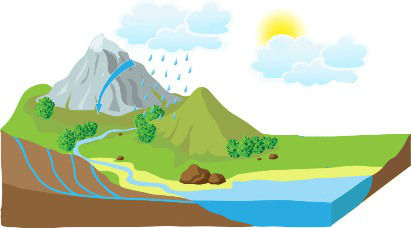 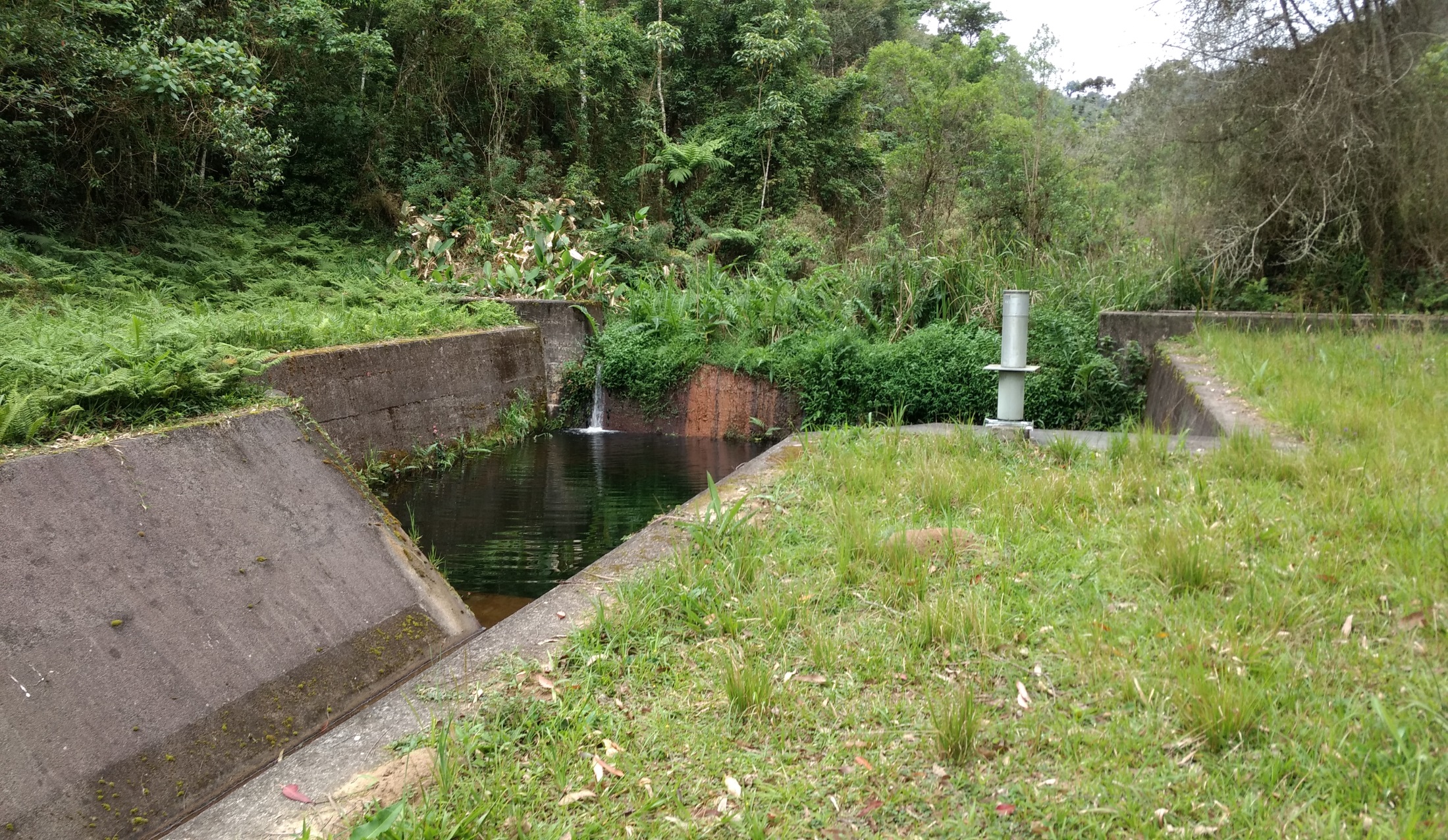 Micro Bacia com Floresta
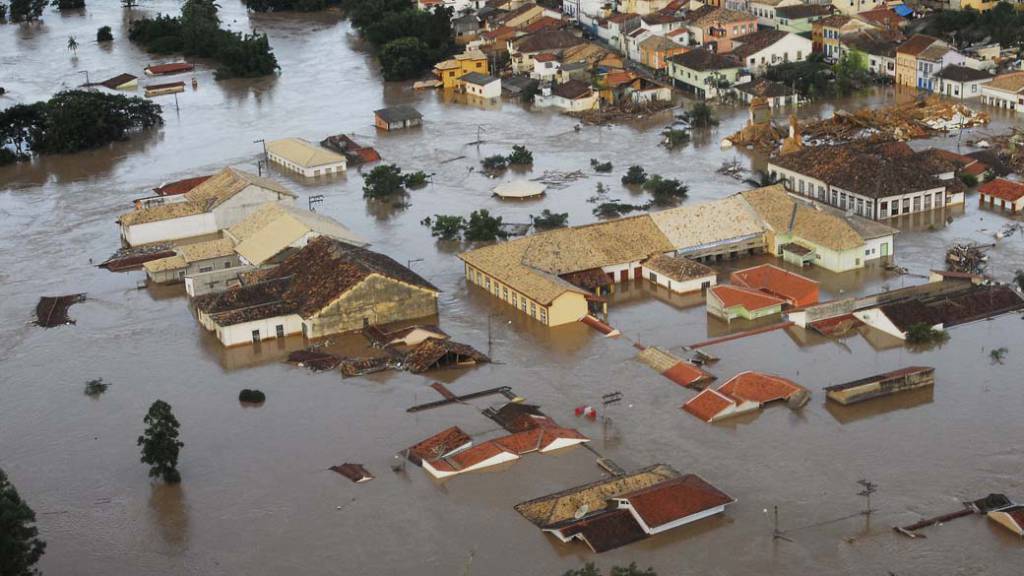 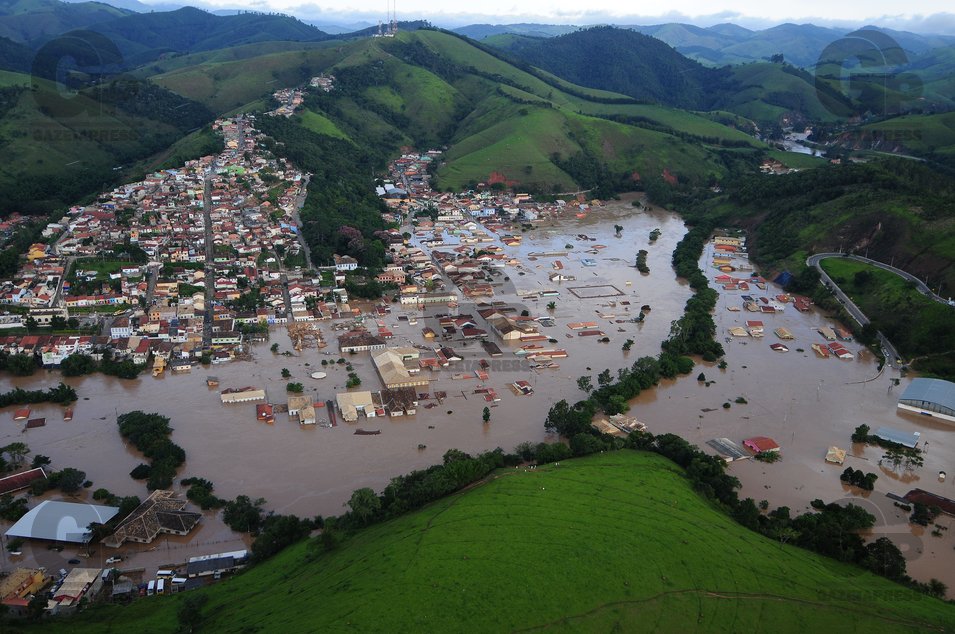 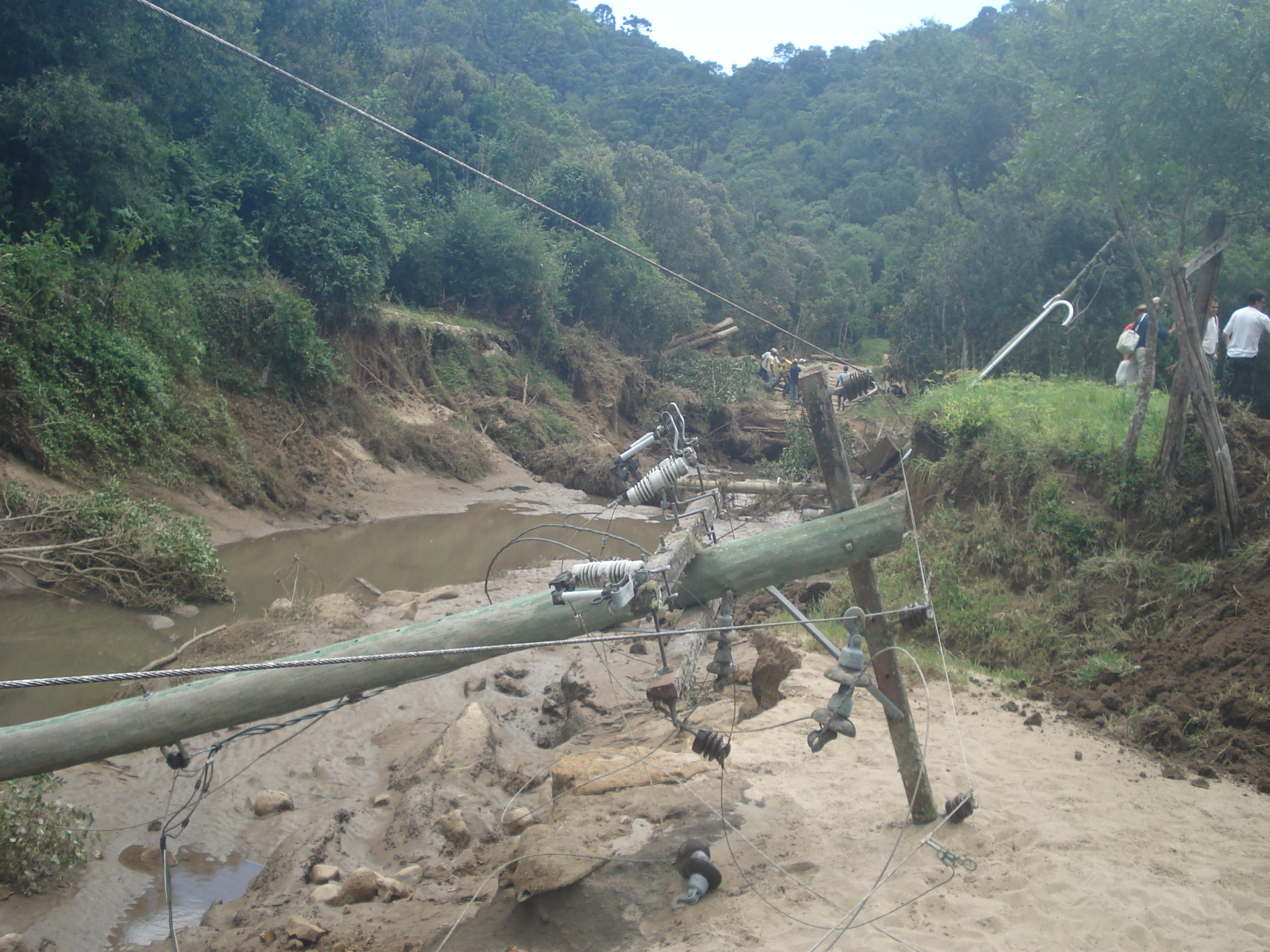 Principais Bacias Hidrográficas de Cunha
Bacia hidrográfica Rio Paraitinga
 Bacia Hidrográfica do Rio Paraibuna
 Sub-Bacia do Rio Jacuí.
Rio Paraibuna
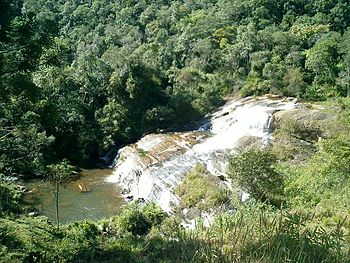 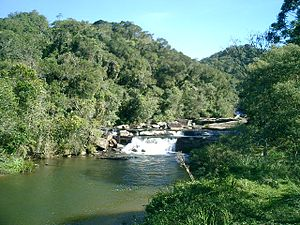 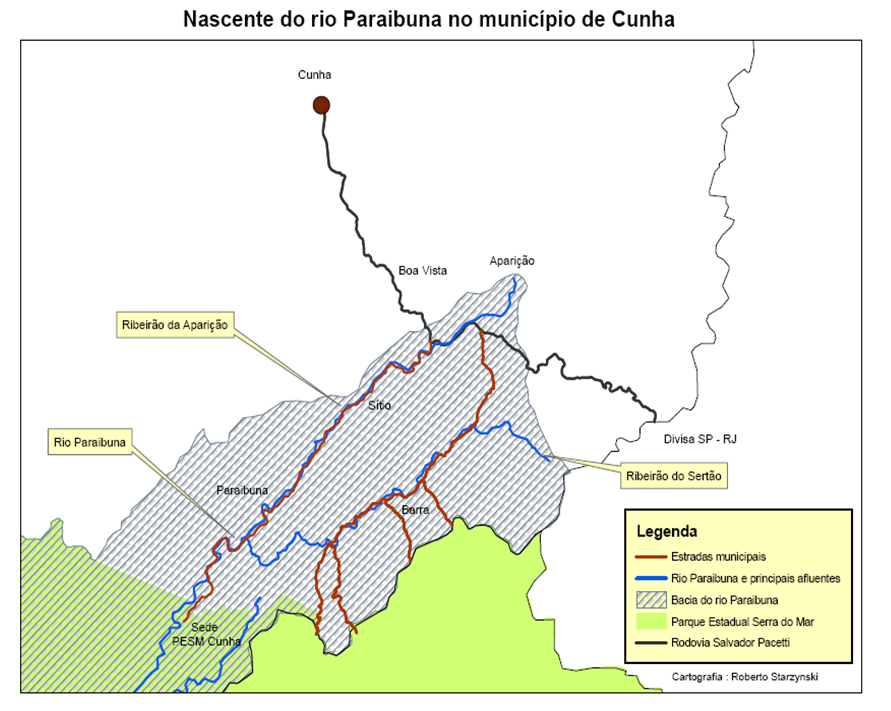 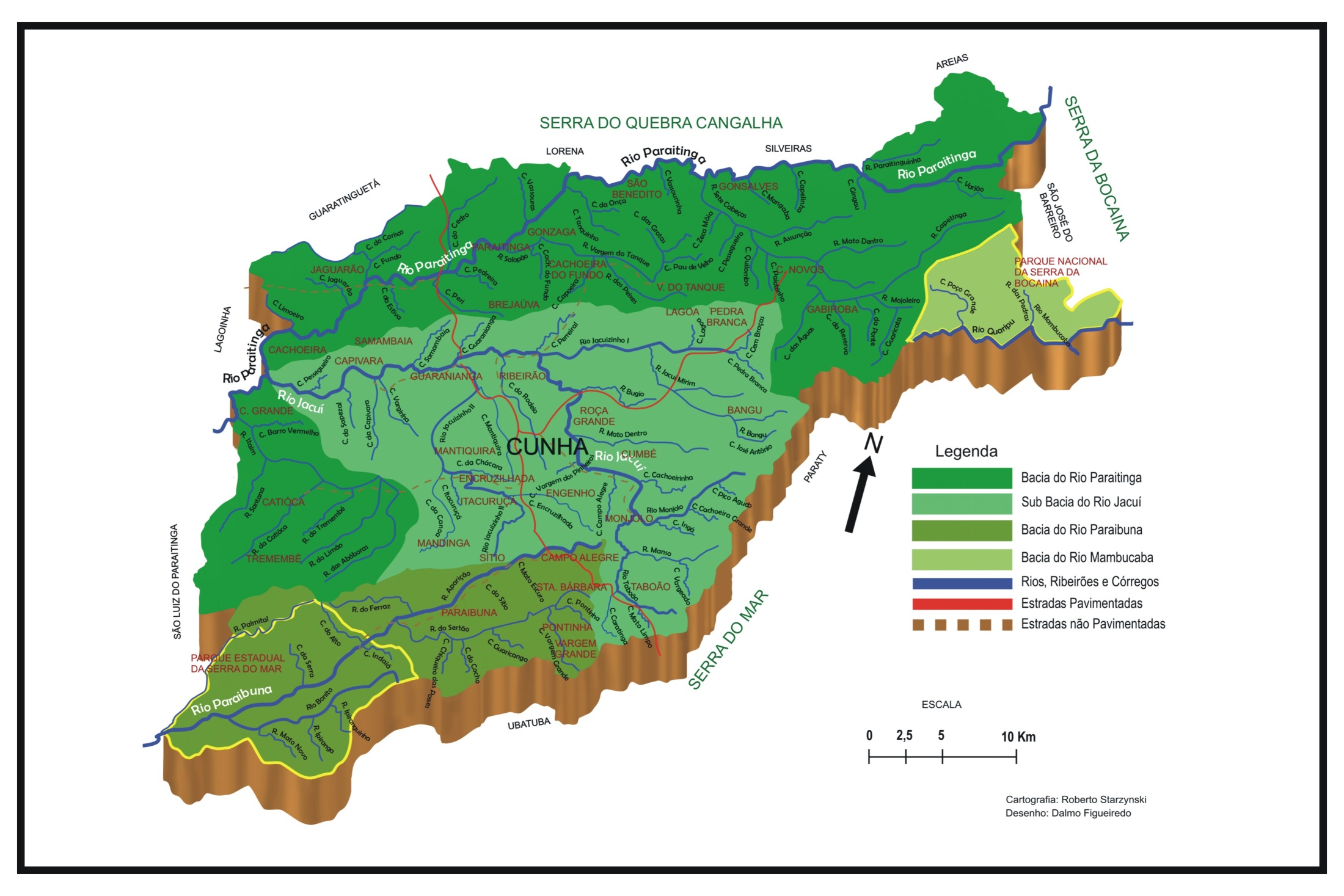 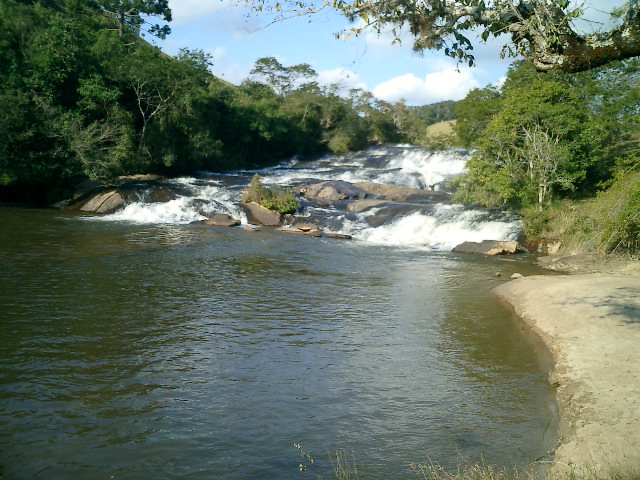 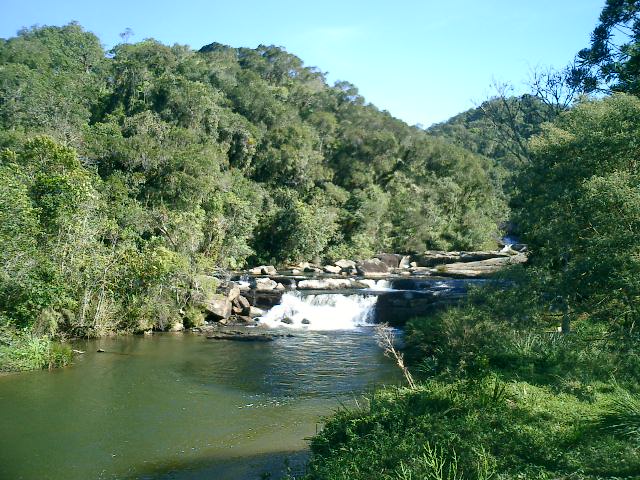 Rio Paraitinga
Rio Paraibuna
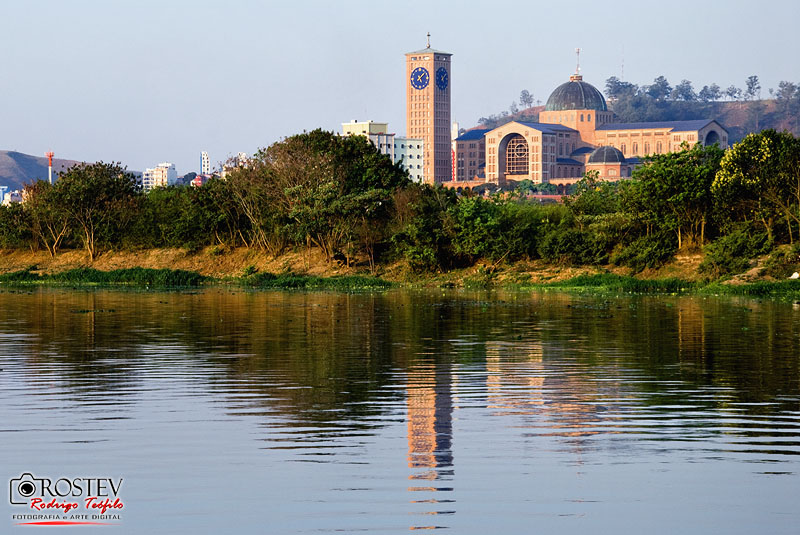 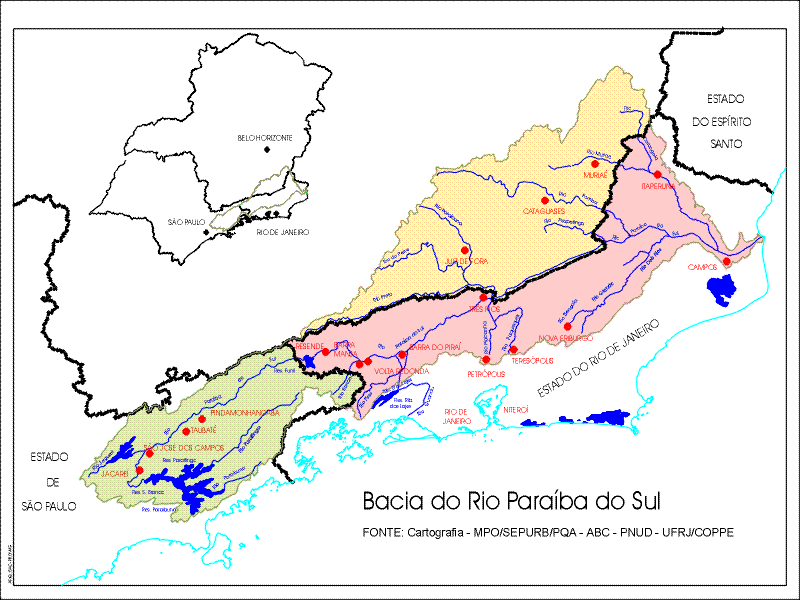 Localização, nascente e foz
O rio Paraíba do Sul é um importante rio da região Sudeste do Brasil. Sua nascente fica na Serra da Bocaina (estado de São Paulo) e sua foz no Oceano Atlântico (cidade de São João da Barra, Norte do estado do Rio de Janeiro). Ele é formado pela confluência dos rios Paraitinga e Paraibuna.

Outras informações e dados importantes sobre o rio:
 O rio Paraíba do Sul possui 1.120 km de extensão.;
 Sua vazão na foz é de, aproximadamente, 1.120 m³/s;
 Passa pelo território de três estados: São Paulo, Rio de Janeiro e Minas Gerais;
 Seus principais afluentes são: rio Jaguari, rio Paraibuna, Buquira, rio Piabanha, rio Pomba e o rio Muriaé;
Principal represa: Represa de Paraibuna (responsável pelo abastecimento de várias cidades do Vale do Paraíba e Estado do Rio de Janeiro).

Poluição:
Infelizmente o rio Paraíba do Sul é muito poluído (presença de alto nível de poluentes), pois recebe esgoto de muitas cidades em seu trajeto